From Policy to Practice
Colorado Authorizer Bootcamp
[Speaker Notes: For the final session looking at the overview of authorizing in Colorado, we are going to take a step back and hear from some authorizers who have been in this work. 
This session is largely at time to hear from folks doing this work about some challenges they have faced, and we will then have time to discuss in small groups.]
Agenda
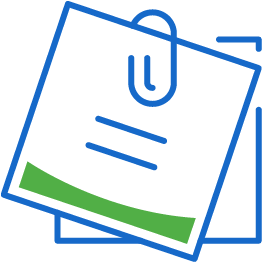 Setting the Stage 
Authorizer Example #1
Authorizer Example #2
Guided Discussion
[Speaker Notes: Discuss agenda]
Objectives
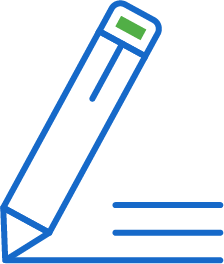 Authorizers will hear examples of how established authorizing staff have navigated challenges. 

Authorizers will discuss how to incorporate policy and best practices into action.
[Speaker Notes: Review objectives
Authorizers will hear examples of how established authorizing staff have navigated challenges. 
Authorizers will discuss how to incorporate policy and best practices into action.]
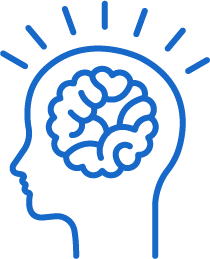 Example #1
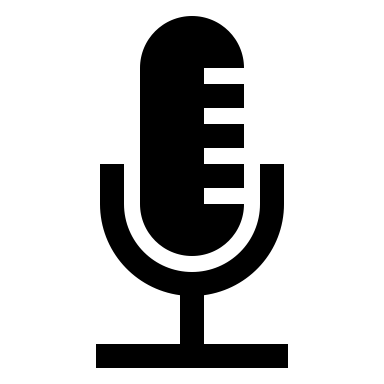 [Speaker Notes: TBD

What is a challenge you have faced in your district when it comes to authorizing? 
How has district policy impacted your work?]
Example #2
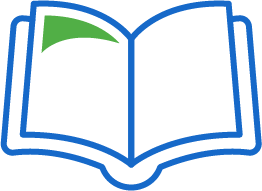 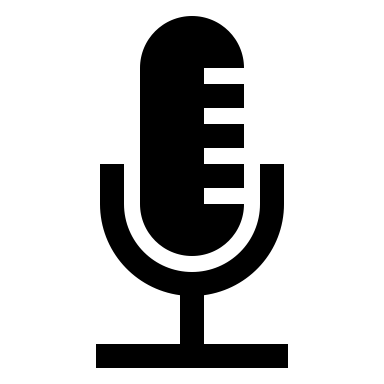 [Speaker Notes: TBD

What is a challenge you have faced in your district when it comes to authorizing? 
How has district policy impacted your work?]
Guiding Questions
What stood out to you from the examples of authorizers navigating their situations? 
What resonated with you in your context?
How did each authorizer utilize policy to inform their next steps?
How did each authorizer utilize the Colorado Principles and Standards for Quality Authorizing?
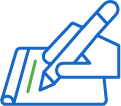 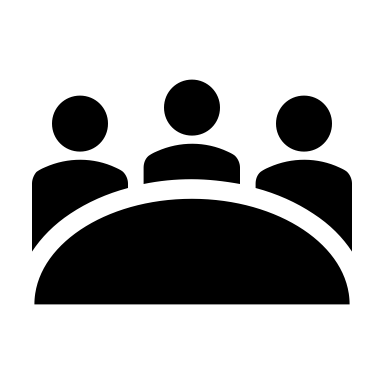 [Speaker Notes: Breakout Room Discussion
(10 minutes total)
Jamboard link: 
https://jamboard.google.com/d/1Y3s6ePM7A7N-SZDc3SUMbhmZiPvrlI-4MgFEHxiGOTc/edit?usp=sharing 
 
Facilitators:
What stood out to you from the examples of authorizers navigating their situations? / What resonated with you in your context?
How did each authorizer utilize policy to inform their next steps?
How did each authorizer utilize the Florida Principles and Standards for Quality Authorizing?
 
Steve to facilitate whole group debrief if time.]
Questions? Reactions? Ideas?
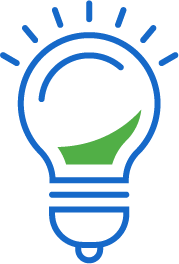 [Speaker Notes: Discuss questions or reactions]
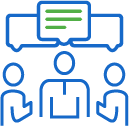 Follow-up Professional Development Opportunities
[Speaker Notes: Thank you so much for joining us for the first day of our Bootcamp.
We hope you take something valuable from this session that you can apply to your work next week.
We want to know how we did today! Before you go, please take a moment to complete a very short survey that provides us with feedback on the session.
I’ll then turn it over to Alex for any other comments or announcements.]
Thank you!
Bootcamp Week 5: Wednesday, December 8th, 12pm-2pm
[Speaker Notes: Thank you and Closeout 
Reminder –next Bootcamp is on Wednesday, December 1st]